Индивидуализация обучения как необходимое условие сохранения психологического  здоровья учащихся.
Руководители: Харченко Татьяна Юрьевна, педагог-психолог МОУ ППМС ЦДИК КГО, специалист  высшей квалификационной категории, аналитический психолог, член Европейской Конфедерации Психоаналитической Психотерапии.
Васильева Елена Анатольевна, педагог- психолог МОУ ППМС ЦДИК КГО, специалист высшей квалификационной категории, социальный психолог.
Разработка индивидуального образовательного маршрута для каждого учащегося  как условие максимальной эффективности учебной деятельности.
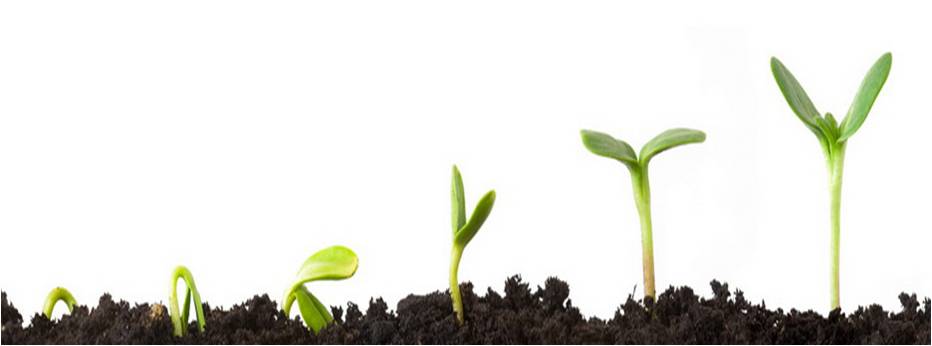 Федеральный государственный образовательный стандарт:
Развитие личности обучающегося -  
цель  и                                          основной результат образования
[Speaker Notes: Основным понятием, которое описывает современное российское образование с точки зрения его миссии и целей, является понятие «развитие». Образование понимается как  процесс целенаправленного развития, который приводит к определенному результату – становлению человека, обретению им культурно значимых качеств, способностей и возможностей. Эти способности в дальнейшем позволяют учащемуся стать субъектом культуры, человеческих отношений, носителем исключительно человеческих возможностей – рефлексии, самосознания, способности к диалогу, проектировочной деятельности и т.д.]
Индивидуальные параметры
Тест
Тест
Тест
Тест
Тест
Тест
Тест
Тест
Тест
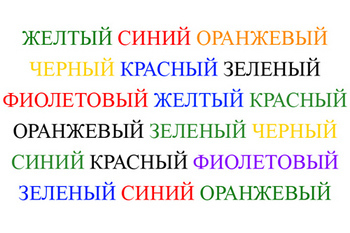 ЛЕВОЕ ПОЛУШАРИЕ
      логическое последовательное линейное, символическое, основано на реальности вербальное 
ЛЕВОПОЛУШАРНЫЙ УЧЕНИК
       Видит символы (буквы, слова). Необходимы ясные письменные инструкции. Повторяет фактическую информацию. Дискомфорт с незавершенными творческими инструкциями. Любит проверять работу. Любит информацию в письменной форме. Анализирует от части к целому. Переживает реальность после чтения. Любит смотреть фильм после чтения книги.
ПРАВОЕ ПОЛУШАРИЕ
       интуитивное хаотическое абстрактное, ориентировано на фантазии, невербальное, вневременное, аналоговое
ПРАВОПОЛУШАРНЫЙ УЧЕНИК 
        Видит конкретные объекты и рискует отставать в чтении. Отвлекаемость, способность, к саморазвлечению. Отвечает на личностные отношения, а не авторитарные. Любит самостоятельный выбор. Использует интуицию. Не любит проверять работу. Любит информацию в виде графиков, карт, демонстраций. Фокусирован на внешнее. Анализирует от целого к части. Переживает реальность до чтения. Любит смотреть фильм до чтения книги.
самолетчайникбабочканогихомутбревносвечатачкажурналмашина
Предикаты
Визуал 
                    Видеть, яркий, ясно,туманный,отчетливо, расплывчатый, Сфокусировать, мелькать, темный, пестрый, цветастый, ракурс, перспектива и т. д.
Аудиал
Слышать, звучать, громкий, настраивать, звенеть, скрипеть, оглушить и.т.
Кинестетик
Чувствовать, притрагиваться, теплый,гладкий, мягкий, орудовать, хватать, тугой, шероховатый.
Определить индивидуальные особенности героев.